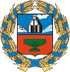 КОМИТЕТ ПО ОБРАЗОВАНИЮ И ДЕЛАМ МОЛОДЕЖИ АДМИНИСТРАЦИИ АЛТАЙСКОГО РАЙОНА
О порядке приема на обучение по образовательным программам начального общего, основного общего и среднего общего образования в 2024 году 



Симакова Галина Викторовна, 
начальник отдела по
 общему образованию
2024
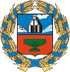 КОМИТЕТ ПО ОБРАЗОВАНИЮ И ДЕЛАМ МОЛОДЕЖИ АДМИНИСТРАЦИИ АЛТАЙСКОГО РАЙОНА
Приказ Министерства просвещения Российской Федерации от 02.09.2020 
№ 458 «Об утверждении Порядка приема на обучение по образовательным программам начального общего, основного общего и среднего общего образования»

1. Прием на обучение проводится на общедоступной основе, если иное не предусмотрено Федеральным законом от 29.12.2012 № 273-ФЗ «Об образовании в Российской Федерации».
2. Правила приема в государственные и муниципальные образовательные организации  на обучение по основным общеобразовательным программам должны обеспечивать прием всех граждан, которые имеют право на получение общего образования соответствующего уровня, и проживающих на закрепленной территории.
3. Закрепление муниципальных образовательных организаций за конкретными территориями муниципального района,  городского округа осуществляется органами местного самоуправления муниципальных районов и городских округов по решению вопросов местного значения в сфере образования.
4. Правила приема в конкретную общеобразовательную организацию на обучение по общеобразовательным программам в части, не урегулированной законодательством об образовании, устанавливаются общеобразовательной организацией самостоятельно.
5. Прием на обучение в филиал ОО осуществляется в соответствии с правилами приема на обучение в общеобразовательной организации.
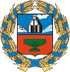 КОМИТЕТ ПО ОБРАЗОВАНИЮ И ДЕЛАМ МОЛОДЕЖИ АДМИНИСТРАЦИИ АЛТАЙСКОГО РАЙОНА
6. Во внеочередном порядке места в общеобразовательных организациях предоставляются:
Детям прокуроров;
Детям судей;
Детям сотрудников Следственного комитета;
Детям военнослужащих и детям граждан, пребывающих в добровольческих формированиях, погибших при выполнении задач в специальной военной операции.
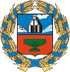 КОМИТЕТ ПО ОБРАЗОВАНИЮ И ДЕЛАМ МОЛОДЕЖИ АДМИНИСТРАЦИИ АЛТАЙСКОГО РАЙОНА
7. В первоочередном порядке предоставляются места в муниципальных общеобразовательных организациях:
детям военнослужащих по месту жительства их семей;
детям сотрудника полиции;
 детям сотрудника полиции, погибшего (умершего) вследствие увечья или иного повреждения здоровья, полученных в связи с выполнением служебных обязанностей;
детям сотрудника полиции, умершего вследствие заболевания, полученного в период прохождения службы в полиции;
детям гражданина Российской Федерации, уволенного со службы в полиции вследствие увечья или иного повреждения здоровья, полученных в связи с выполнением служебных обязанностей и исключивших возможность дальнейшего прохождения службы в полиции;
детям гражданина Российской Федерации, умершего в течение одного года после увольнения со службы в полиции вследствие увечья или иного повреждения здоровья, полученных в связи с выполнением служебных обязанностей, либо вследствие заболевания, полученного в период прохождения службы в полиции, исключивших возможность дальнейшего прохождения службы в полиции;
детям, находящимся (находившимся) на иждивении сотрудника полиции, гражданина Российской Федерации;
детям сотрудников органов внутренних дел, не являющихся сотрудниками полиции;
детям военнослужащих и детям граждан, пребывающих в добровольческих формированиях;
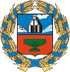 КОМИТЕТ ПО ОБРАЗОВАНИЮ И ДЕЛАМ МОЛОДЕЖИ АДМИНИСТРАЦИИ АЛТАЙСКОГО РАЙОНА
8. Проживающие в одной семье и имеющие общее место жительства дети имеют право преимущественного    приема на обучение по образовательным программам начального общего образования в муниципальные образовательные организации, в которых обучаются их братья и сестры.
9. Дети с ограниченными возможностями здоровья на обучение по адаптированной образовательной программе принимаются только с согласия их родителей (законных представителей) и на основании рекомендаций ПМПК.
10. Прием в общеобразовательную организацию осуществляется в течение всего учебного года при наличии свободных мест.
11. В приеме в муниципальную образовательную организацию может быть  отказано только по причине отсутствия свободных мест.
12. Организация индивидуального отбора при приеме в муниципальные ОО для получения основного общего и среднего общего образования с углубленным изучением отдельных предметов или для профильного обучения допускается в случаях и порядке, которые предусмотрены законодательство субъекта Российской Федерации.
 13. Получение начального общего образования начинается по достижении детьми возраста шести лет и шести месяцев при отсутствии противопоказаний по состоянию здоровья, но не позже достижения ими возраста восьми лет.
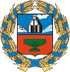 КОМИТЕТ ПО ОБРАЗОВАНИЮ И ДЕЛАМ МОЛОДЕЖИ АДМИНИСТРАЦИИ АЛТАЙСКОГО РАЙОНА
14. Прием заявлений в первый класс для детей, проживающих на закрепленной территории, начинается 1 апреля и завершается 30 июня. В течение 3 рабочих дней после завершения приема заявлений руководитель ОО издает распорядительный акт о зачислении в первый класс. Для детей, не проживающих на закрепленной территории, прием заявлений начинается 6 июля до момента заполнения свободных мест, но не позднее 5 сентября.
15. Заявление  о приеме и документы для приема на обучение могут быть поданы:
Лично в общеобразовательную организацию;
Через операторов почтовой связи общего пользования заказным письмом с уведомлением;
С использованием сервисов региональных порталов государственных и муниципальных услуг.

16. Факт приема заявления регистрируется в журнале приема заявлений  о приеме на обучение в общеобразовательную организацию.
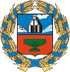 КОМИТЕТ ПО ОБРАЗОВАНИЮ И ДЕЛАМ МОЛОДЕЖИ АДМИНИСТРАЦИИ АЛТАЙСКОГО РАЙОНА
ОО необходимо:
1.  Внести необходимые изменения в Правила приема на обучение по образовательным программам начального общего, основного общего и среднего общего образования.
       
 2. Разместить на официальном сайте  и своем информационном стенде информацию о количестве мест в первых классах.
      
3. Разместить на официальном сайте  и своем информационном стенде информацию о наличии свободных мест в первых классах для приема детей, не проживающих на закрепленной территории

4. Информировать родителей (законных представителей) о возможности подачи заявлений на зачисление в первый класс в электронной форме через ЕПГУ(https://www.gosuslugi.ru/600426/l/form) , а также Портал образовательных услуг Алтайского края.